Welcome to P.E.(Physical Education)
2021-2022
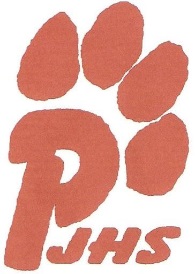 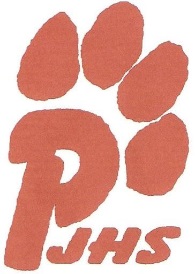 P.E. Coaches
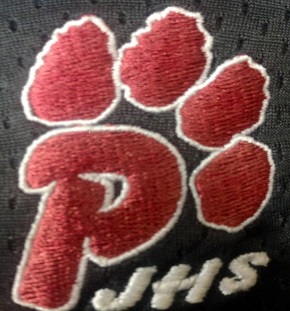 Coach Bedwell
Coach Burnett
Coach Cahoon
Coach Riddle
Coach Slay
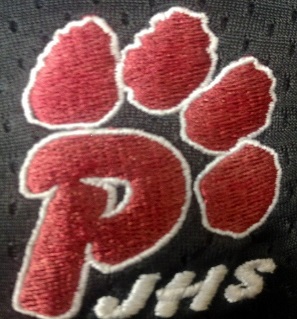 Class Rules/Procedures
Enter and Exit the gym quietly
Follow the coach’s directions.
Watch for others while moving.
Play fair.
Respect others. 
No book bags, purses, or school supplies in the gym.
Class Rules/Procedures
No food or drinks in the gym.
No Gum 
Students are not allowed to leave the gym or playing area without a pass.
Students should use the restroom in the locker room or before they come to the gym. 
Students are expected to keep the gym, locker room, and break area clean.
You must participate unless we have a doctor’s excuse cleared through the school nurse. Parent excuses are accepted for one day only.
Dress Out Information
We are not requiring students to dress out at P.E. at this time, however, students may quickly change in the locker room if they need to.  
The following items are acceptable dress out clothes: Athletic shorts, sweatpants, warm up pants, tennis shoes, and t-shirts. 
P.E. lockers are available at no charge for those students who would like to lock up their valuables, but students must take there belongings out everyday.  (Bring your own lock)
Students will not be allowed to wear the following : pants, open-back shoes, cut-off shorts, cargo shorts, hats, sunglasses, bare midriff shirts, and sleeveless shirts.
Grading
Students are graded on participation/attitude, and this year we have added 12 written articles on various subjects that we will give them.  
Articles are to be handwritten and one page in length.  
Our first article is due 8/27/21. The article subject is anything on the Olympics.  We have talked to the students about this in advance.
P.E. Activities
Football		
Walking
Archery
Ultimate Frisbee
Softball
Basketball
Volleyball
Pickle Ball
Kickball
Soccer
Jump Rope
4 Square
Recreational Games
Cooperative Games
Physical Fitness Testing
Dance
12 Written articles
GO CATS!!